Whither Web Programming
Gilad Bracha
Google
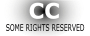 Caveat
I am not speaking for Google here.
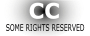 Web Platform Strengths
Ubiquity
Zero-install
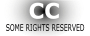 Web Platform Strengths
Always Available
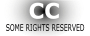 [Speaker Notes: Ubiquity put another way]
Web Platform Strengths
Always Available
Always Up to Date
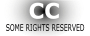 [Speaker Notes: Zero install]
Ask xkcd:
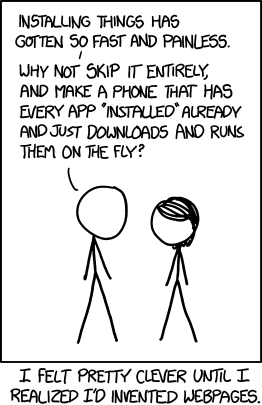 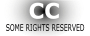 Caveat Emptor
Always Available 
- except when it’s not
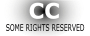 Web Platform Weaknesses
Offline use
Network may be flakey, slow, costly or non-existent
Lacking a good mechanism for storing programs
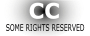 Web Platform Weaknesses
Restricted choice of viable programming languages
Hard to implement alternative languages efficiently
Lacking necessary primitives
Lacking a good mechanism for storing programs (again!)
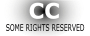 [Speaker Notes: No platform can remain monolingual for an extended period. We will see a repeat of what happened in Java-land: people grow tired of the limitations of the native language, and an explosion of alternatives grows on top.]
God made the Integers, all the rest is man’s work
	-- Leopold Kronecker
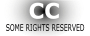 [Speaker Notes: What then,  do you make of a programming language without integers? It lacks the divine spark?]
Programming Language Issues
Integers
Stack Access
Weak References/Weak Arrays
Object Privacy
Concurrency
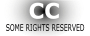 Let there be Hope
The web platform has another strength:
Openness
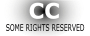 Let there be Hope
Openness leads to diversity

People are doing cool language work against the odds.
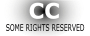 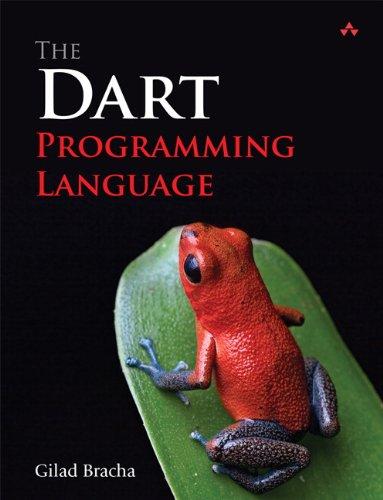 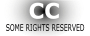 [Speaker Notes: Why is this book not out yet? Because the mirrors chapter isn’t ready, because mirrors are in flux, because reflection makes apps big, and the web is super sensitive to that because it has no model for storing applications]
Try Dart
A playground for Dart programming, including a full Dart compiler running in the browser
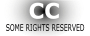 [Speaker Notes: Start from scratch with the hello world example. Notice that the compiler takes seconds to complete.
Modify the greeting, notice that the output changes instantly. Replace "var" with "int", show type error. Change greeting some more to show it still runs.
Switch to "hello world (HTML)". Notice the compilation takes a while.]
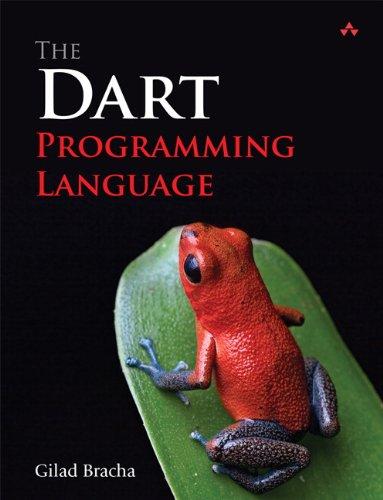 So, why is this book not out yet?
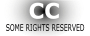 [Speaker Notes: Why is this book not out yet? Because the mirrors chapter isn’t ready, because mirrors are in flux, because reflection makes apps big, and the web is super sensitive to that because it has no model for storing applications]
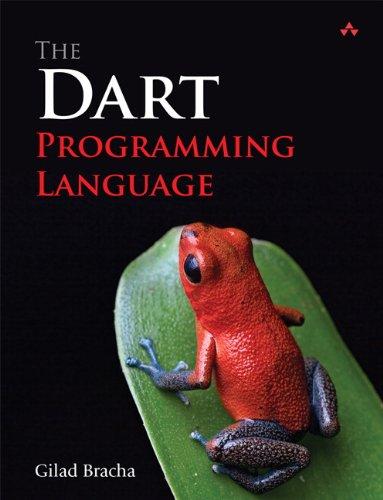 So, why is this book not out yet?
Because the reflection chapter isn’t ready
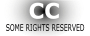 [Speaker Notes: Why is this book not out yet? Because the mirrors chapter isn’t ready, because mirrors are in flux, because reflection makes apps big, and the web is super sensitive to that because it has no model for storing applications]
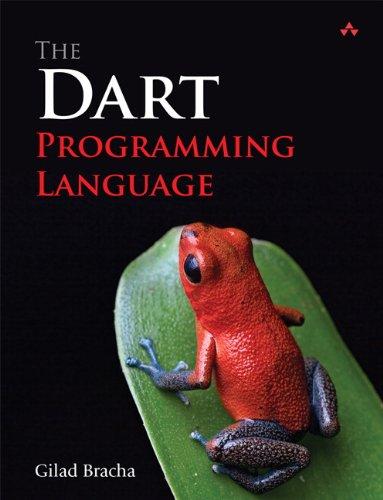 Why?
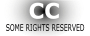 [Speaker Notes: Why is this book not out yet? Because the mirrors chapter isn’t ready, because mirrors are in flux, because reflection makes apps big, and the web is super sensitive to that because it has no model for storing applications]
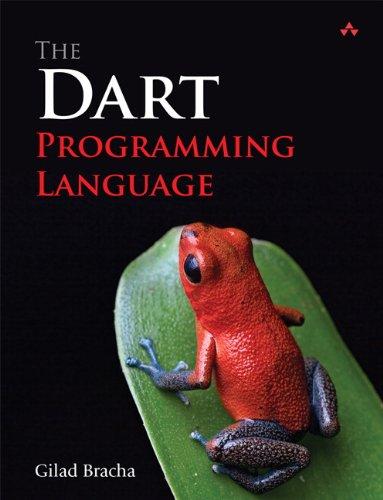 Why?
Because the reflection API is not stable
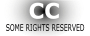 [Speaker Notes: Why is this book not out yet? Because the mirrors chapter isn’t ready, because mirrors are in flux, because reflection makes apps big, and the web is super sensitive to that because it has no model for storing applications]
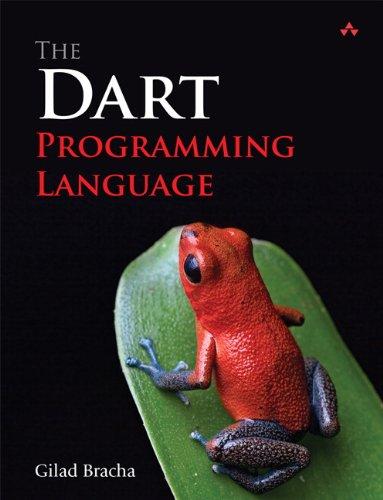 Why?
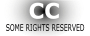 [Speaker Notes: Why is this book not out yet? Because the mirrors chapter isn’t ready, because mirrors are in flux, because reflection makes apps big, and the web is super sensitive to that because it has no model for storing applications]
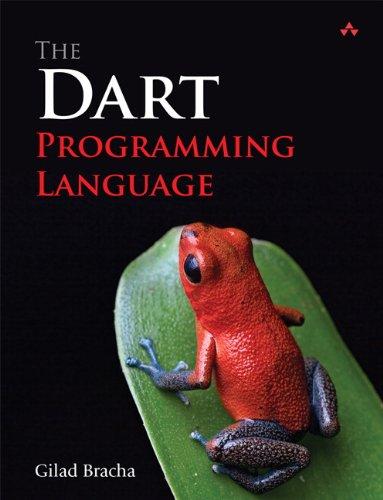 Why?
Because the reflection makes dart2js output larger
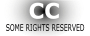 [Speaker Notes: Why is this book not out yet? Because the mirrors chapter isn’t ready, because mirrors are in flux, because reflection makes apps big, and the web is super sensitive to that because it has no model for storing applications]
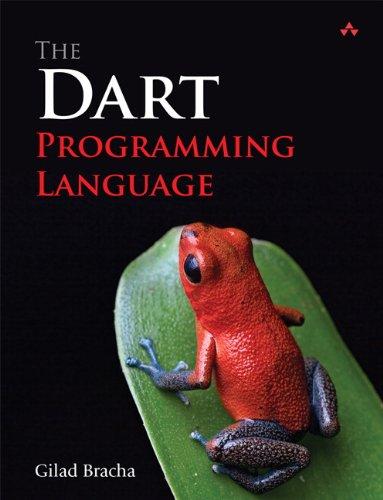 Why is that a problem?
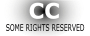 [Speaker Notes: Why is this book not out yet? Because the mirrors chapter isn’t ready, because mirrors are in flux, because reflection makes apps big, and the web is super sensitive to that because it has no model for storing applications]
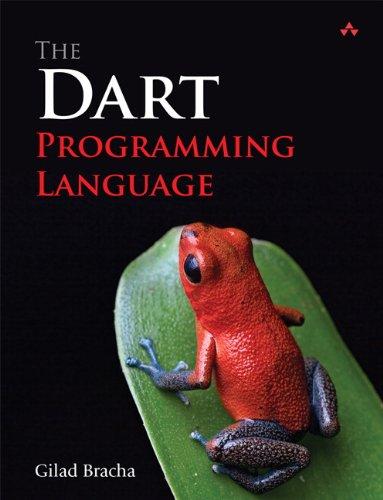 Why is that a problem?
Because the web lacks a standard way of storing programs
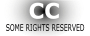 [Speaker Notes: Why is this book not out yet? Because the mirrors chapter isn’t ready, because mirrors are in flux, because reflection makes apps big, and the web is super sensitive to that because it has no model for storing applications]
Elm
A pure functional language for UI construction. Runs on the web, with a live environment.

import Mouse
import Graphics.Collage

redCircle x = collage 200 300 [filled red (circle (toFloat x))]

main =  lift redCircle Mouse.x
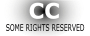 [Speaker Notes: JS poor concurrency support has been an issue for Elm.

Use this program

import Mouse
import Graphics.Collage

makeCircle x = collage 200 300 [filled red (circle (toFloat x))]

main =  lift makeCircle Mouse.x

then change to Mouse.y or some other]
Elm
Could the web be nicer to Elm?

Concurrency
Tail recursion
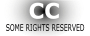 [Speaker Notes: JS poor concurrency support has been an issue for Elm.

Use this program

import Mouse
import Graphics.Collage

makeCircle x = collage 200 300 [filled red (circle (toFloat x))]

main =  lift makeCircle Mouse.x

then change to Mouse.y or some other]
Lively
A live environment for the web
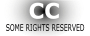 [Speaker Notes: Show clock. Get object inspector on clock and change seconds hand to move rapidly backward.  Next, rotate object inspector (ctl-click at thin left edge). Disassemble inspector by moving and enlarging close button. Next, get inspector on inspector (ctl click at left top bar). Show code for confirm close. Make change to code in original inspector but don’t save, try and close (but don’t really close). Then change meta-inspector - show that change works. Finally close for real.]
Leisure
A purely functional, lazy, dynamically typed homoiconic language with a live web-based literate programming environment
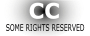 [Speaker Notes: Open up in slide mode.  First slide says: ‘Leisure is a Presentation Manager’. Go to 2nd slide which is ‘Leisure Supports Several Themes’. Switch among themes. Notice how the themes change while we are running the slides.  Go back to slide 1 and add a line to the header: ‘Where You Can Edit Slides Live’. Explain. Go to slide 3: ‘You Can Evaluate Code Live’ which has an evaluator for 3+4 and ‘Hello, World’. Show evaluation. Next show lazy evaluation (infinite lists, on slide 4). Then go to slide 5 and show code that modifies themes.]
Newspeak
A live, modular, object-capability based platform for the                   networked age
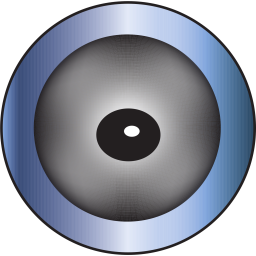 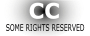 [Speaker Notes: Minibrowser.  Inspect presenter, go to class (ObjectPresenter) browse around - to the enclosing classes and back, and mutate captionBar:  method changing  captionColor to (Color r: 255 g: 0 b: 0) to show reflectivity. Next inspect presenter for the class browser.  Ultimate goal - a platform that does it all for you - sync’s your program and state so offline is available by default.]
Platform for the  Networked Age?
The unmet goal:   Code & data

  Sync’ed by                             Available 
  the platform                           offline.
  when online.
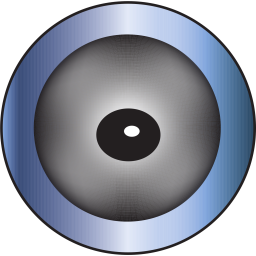 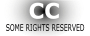 [Speaker Notes: Minibrowser.  Inspect presenter, go to class (ObjectPresenter) browse around - to the enclosing classes and back, and mutate captionBar:  method changing  captionColor to (Color r: 255 g: 0 b: 0) to show reflectivity. Next inspect presenter for the class browser.  Ultimate goal - a platform that does it all for you - sync’s your program and state so offline is available by default.]
LIve Code Editing + Mixins
Changing a mixin at runtime means changing all classes that mix it in

Keep list of said classes in a weak array or weak map

JS weak maps are not enumerable :-(
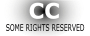 Manipulating the Stack
Motivation:
IDE’s own debugger 
First class control constructs
Serializing a thread
To be continued ...
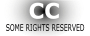 Whither Web Programming?
Web apps should evolve to compete and surpass native apps 
Web platform must support offline work, stored programs, many programming languages  - or wither in the face of competition
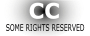 Credits
TryDart: Peter Ahe & the Dart team
Elm: Evan Czaplicki
Lively Kernel: Dan Ingalls & Robert Krahn
Leisure: Bill Burdick 
Newspeak: Ryan Macnak, Vassili Bykov &  
                   others
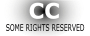 Licensing and Attribution
This file is licensed under the Creative Commons Attribution ShareAlike 3.0 License. In short: you are free to share and make derivative works of the file under the conditions that you appropriately attribute it, and that you distribute it only under a license identical to this one. Official license.
Cartoon on slide 6: xkcd
Dart book copyright Addison-Wesley 2013
The Newspeak eye          on slide 28 was designed by Victoria Bracha and used by permission
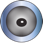 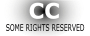